Изготовление сувенира «дерево» в технике гобелен
Автор-составитель  Зимина   Г. А., 
педагог дополнительного образования
МБОО ДО Центра дополнительного образования г. Мыски
Цель мастер-класса:
 обобщение и распространение педагогического опыта по приобщению обучающихся  к декоративно-прикладному творчеству, посредством  изготовления сувенира «дерево» в технике гобелен.
Задачи: 1. Обобщить собственный педагогический опыт по технологии изготовления сувенира «дерево» в технике гобелен.2. Представить личный педагогический опыт по организации и проведению мастер – класса в качестве методического продукта. и п
Этапы изготовления сувенира «дерево»1. Навешивание нитей на кольцо
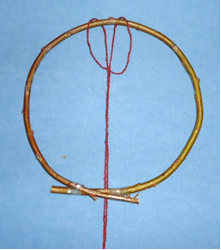 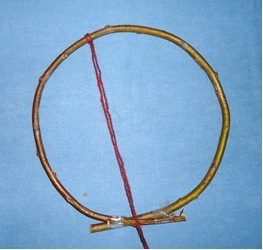 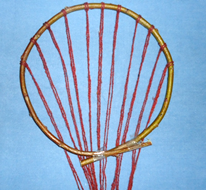 Этапы изготовления сувенира «дерево»2.Выполнение ствола «дерева» и навешивание нитей на нижнюю часть кольца
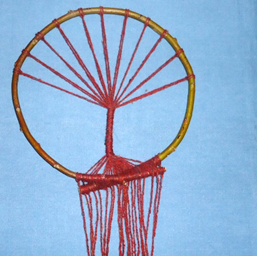 Этапы изготовления сувенира «дерево»3. Выполнения кроны «дерева»
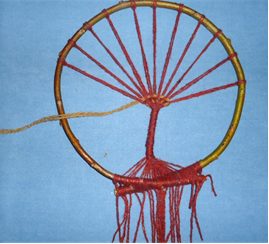 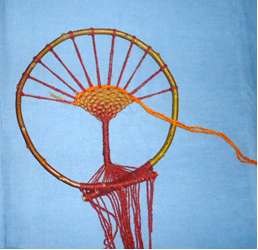 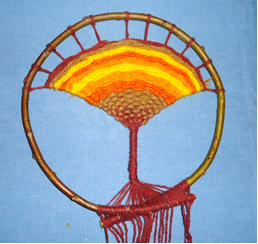 Фотоматериалы Мастер-класс  «Дерево» в технике гобелен
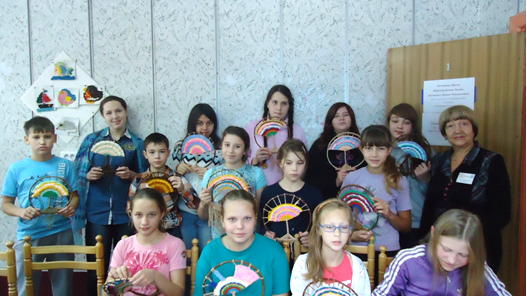 Фотоматериалы Мастер-класс «Дерево» в технике гобелен
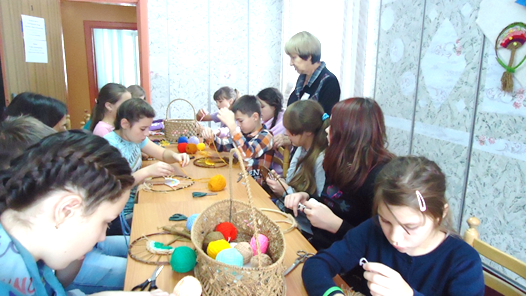 Фотоматериалы Мастер-класс «Дерево» в технике гобелен
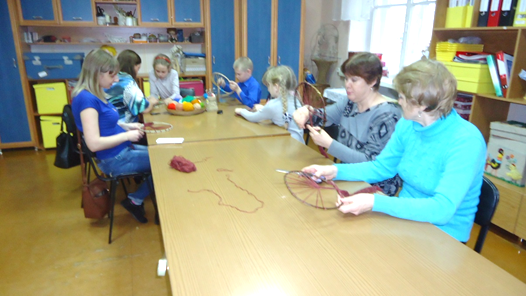 Работы участников  мастер –класса «дерево» в технике гобелен
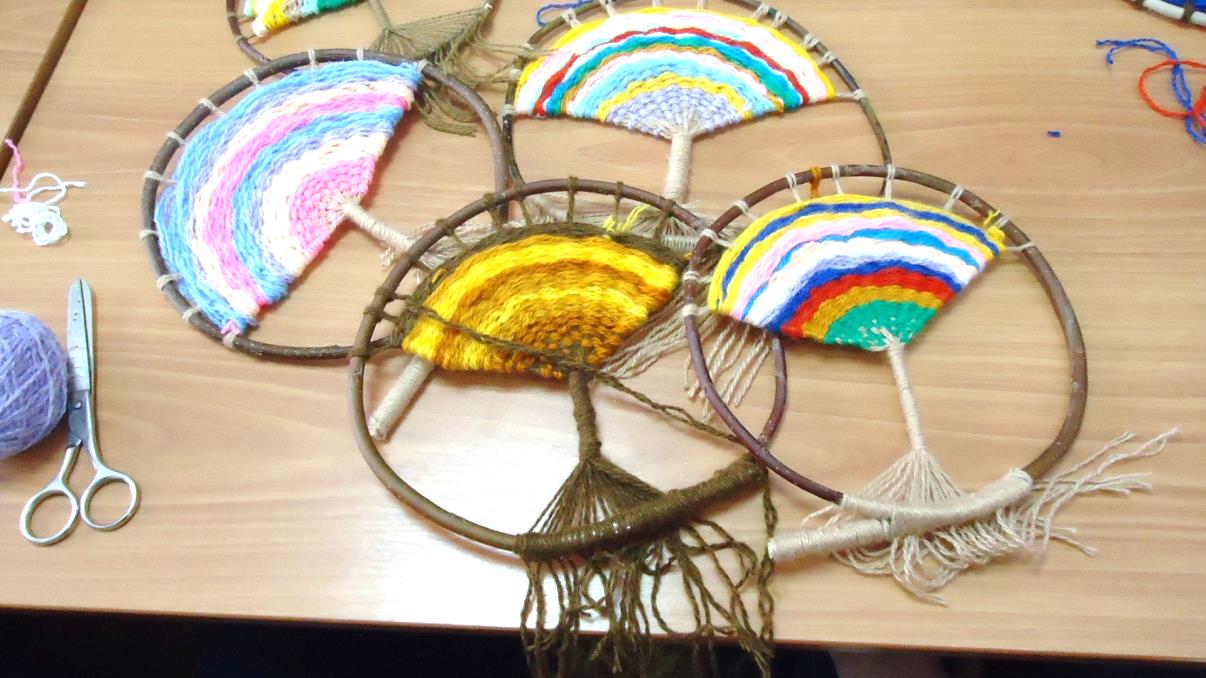 Благодарю за внимание !